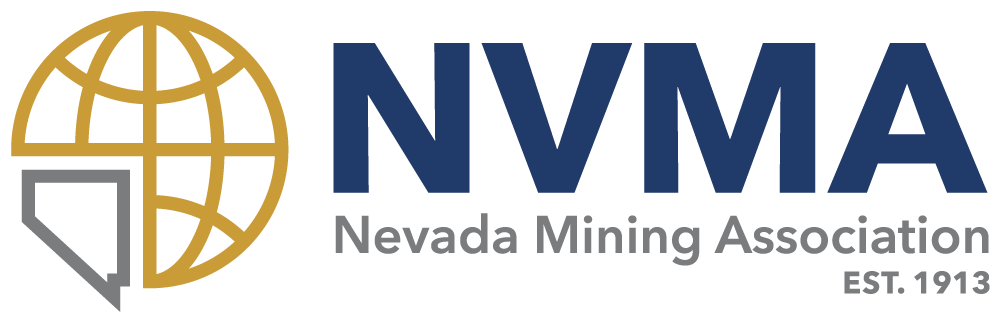 Nikki Bailey-Lundahl 
Nevada Mining Association
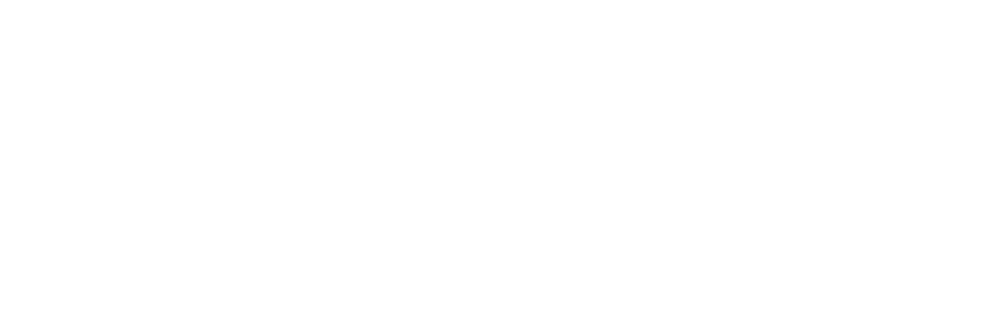 What is the NVMA?
The Nevada Mining Association’s mission is to unite, educate, advocate, and serve as the public voice of Nevada’s modern mining industry
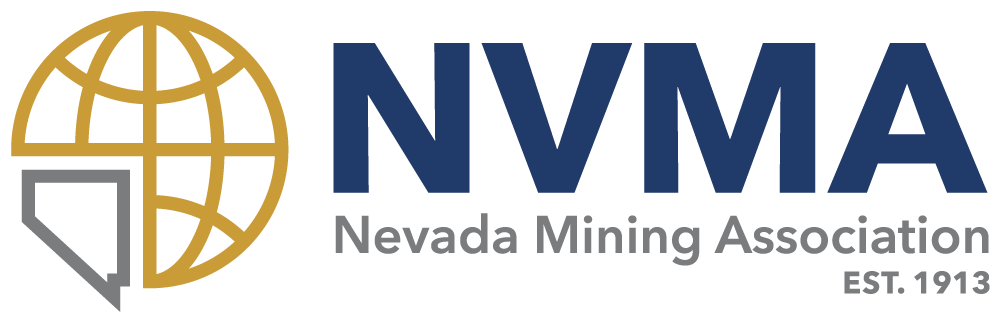 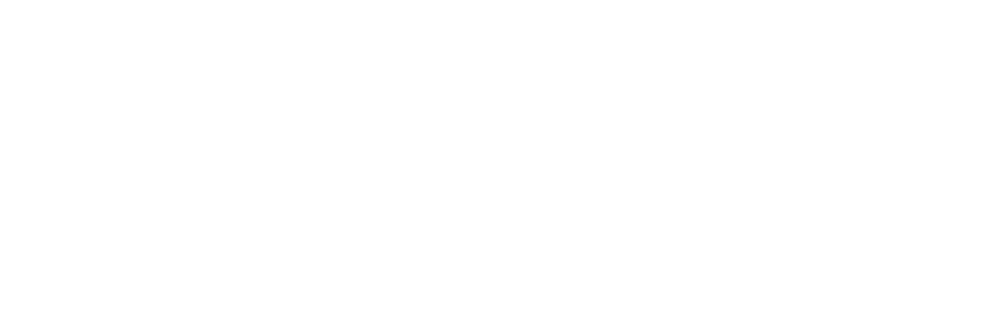 What is the NVMA?
500+ Member Companies representing 
every part of  the mining supply chain:

Operators
Exploration
Suppliers
Individuals
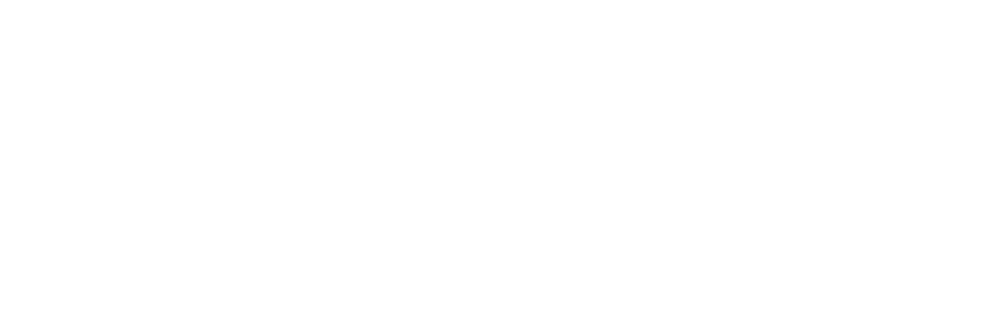 Modern Mining in Nevada
9.5% of all U.S. non-fuel mineral production comes from Nevada

The state produces 20 essential minerals critical to our daily lives

15 of Nevada’s 17 counties have an active mine operation

The mining supply chain has a presence in 
all 17 counties

Nevada mines operate on only 0.3 percent of Nevada’s 71,000,000 acres
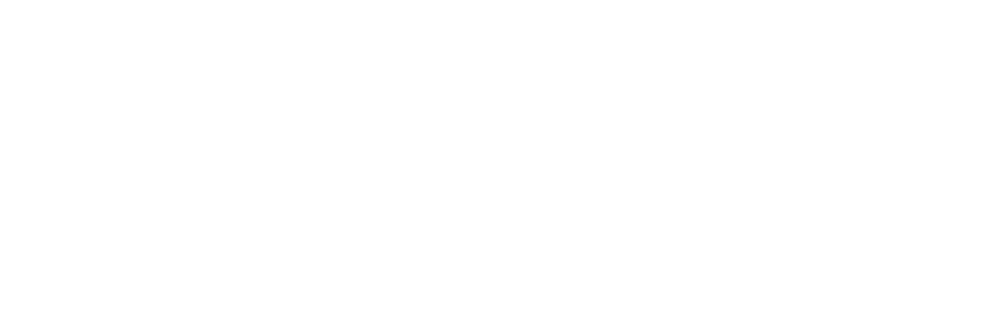 Nevada GDP By Industry
Mining is Nevada’s 12th 
Largest Industry
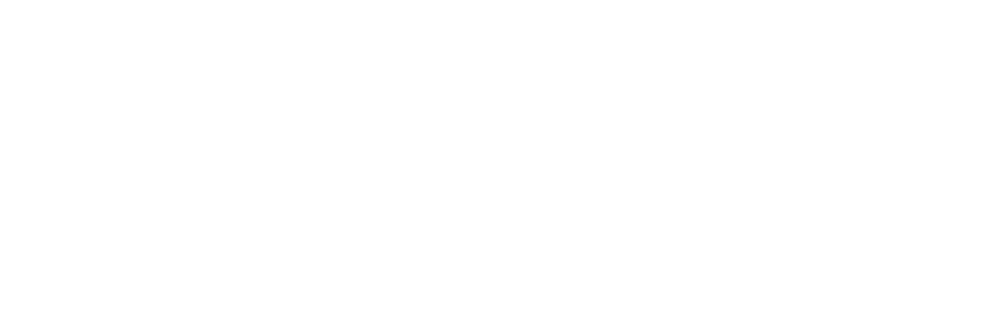 [Speaker Notes: People who know that mining exist believe that mining is Nevada’s second largest industry, that is simply not true.]
Home to 20 Essential Minerals
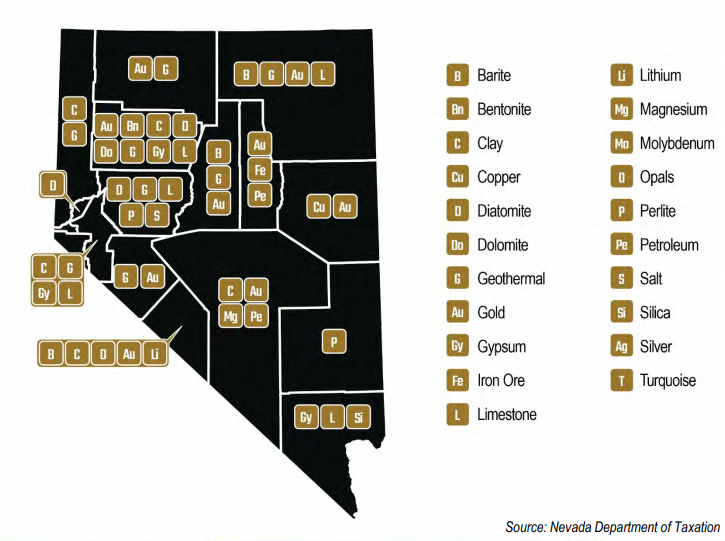 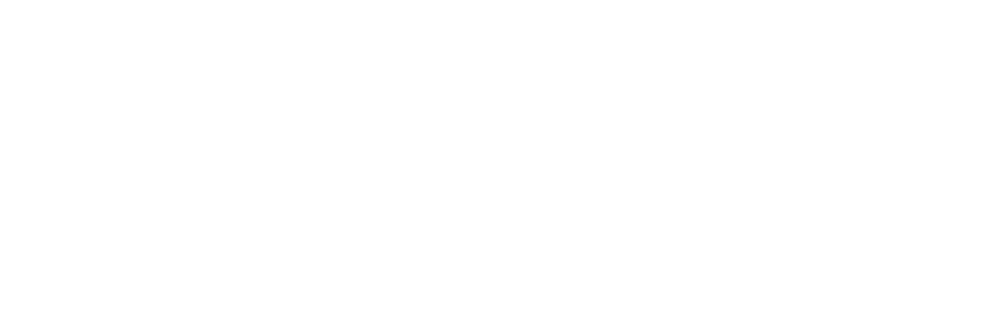 Careers, 
Not Jobs
37,000 Direct & Indirect Careers
Average Direct Salary: $90,000+
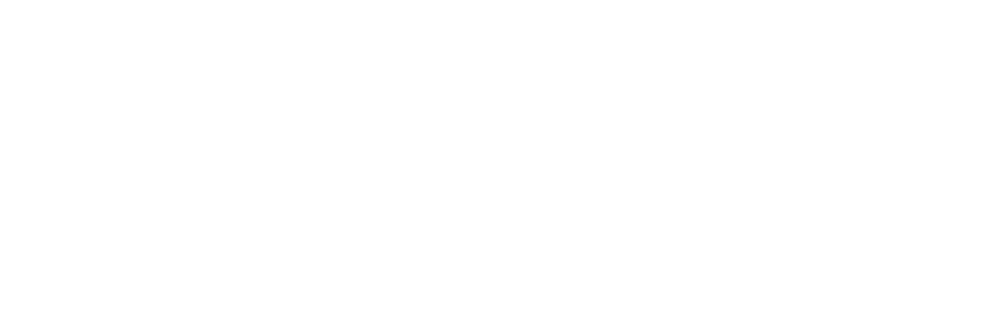 [Speaker Notes: People who know that mining exist believe that mining is Nevada’s second largest industry, that is simply not true.]
Mining and Natural Resources Industry Employment as a Percentage of Total EmploymentBy County, Average Annual, 2019
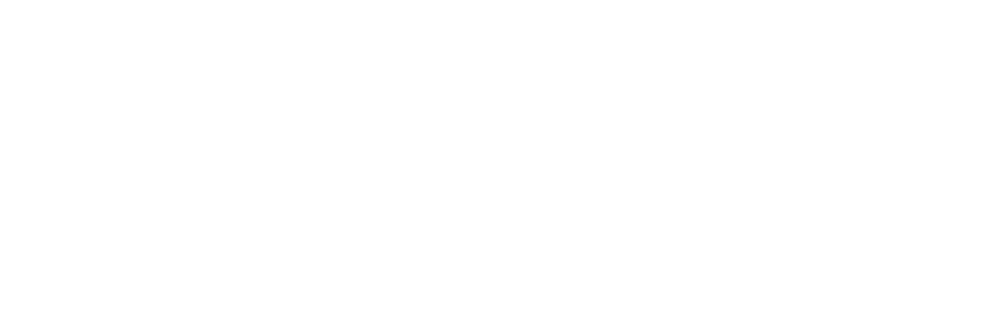 Source: Applied Analysis
8
Workforce Development Efforts
2021 Efforts

Expanding Awareness of careers
Partnership building in Southern Nevada
Project 354 and Nevada Careers pilot program
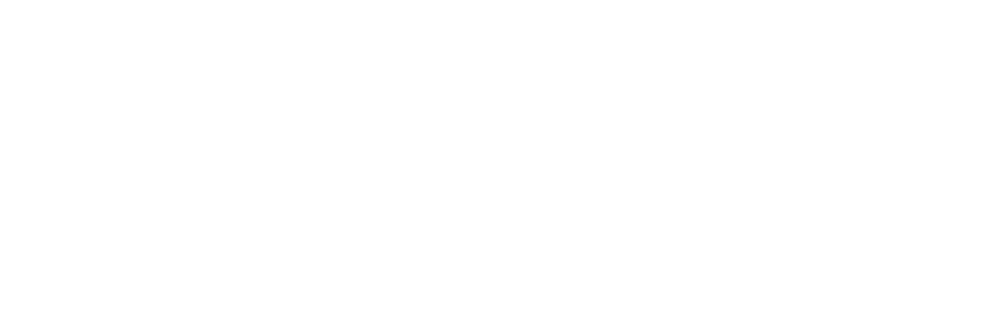 [Speaker Notes: People who know that mining exist believe that mining is Nevada’s second largest industry, that is simply not true.]
Opportunities for Everyone
Regardless of Education Level….
High School Graduates
Associates
Vocational/ Technical Certifications
Bachelors
Masters
PhDs
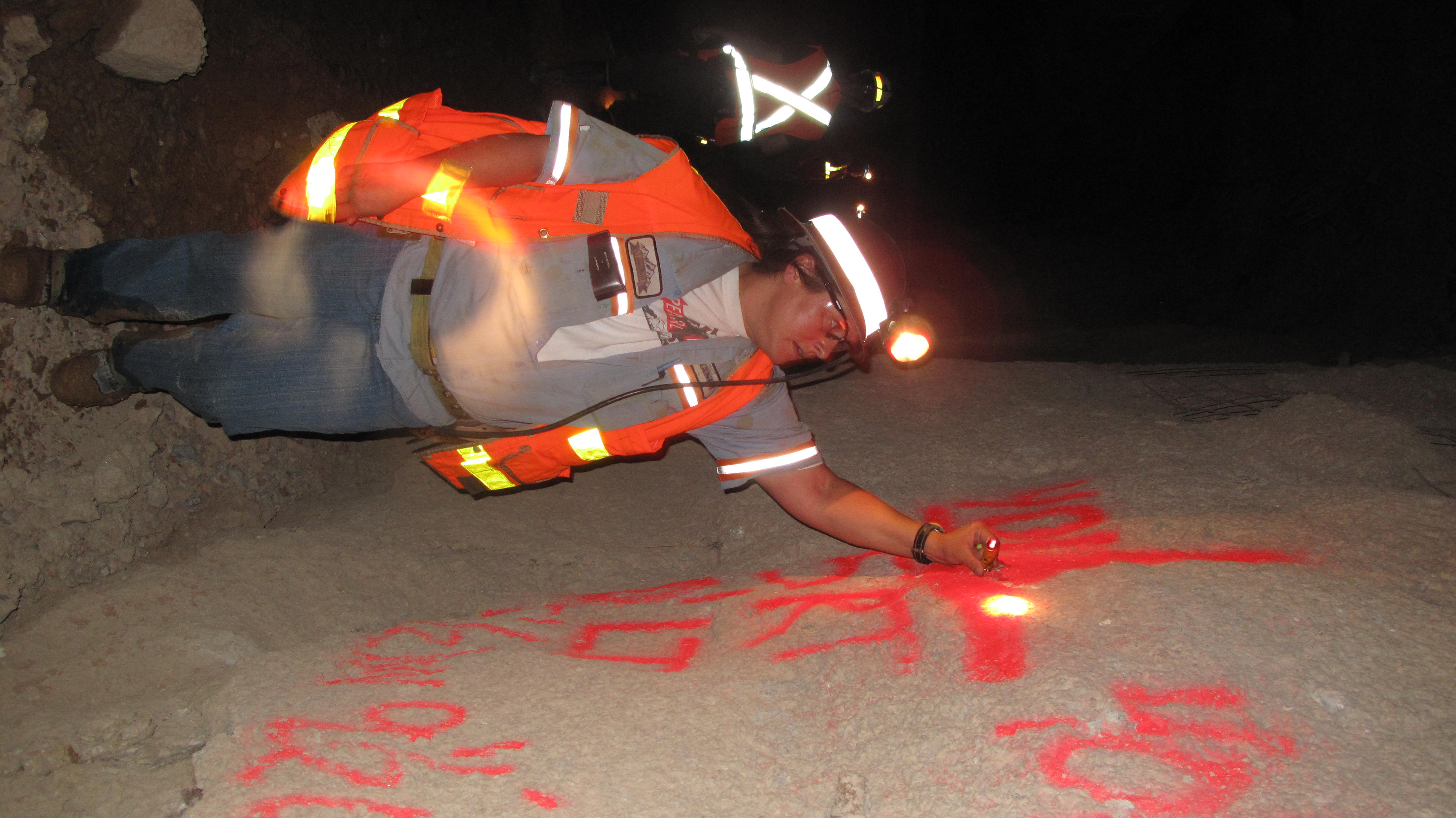 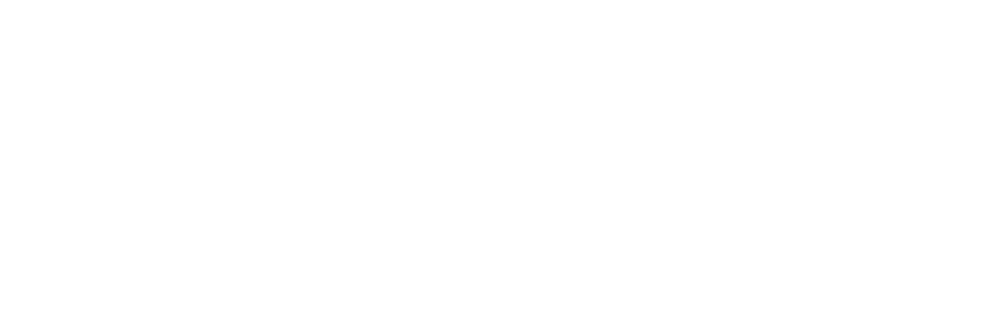 Mining Schools in the United States
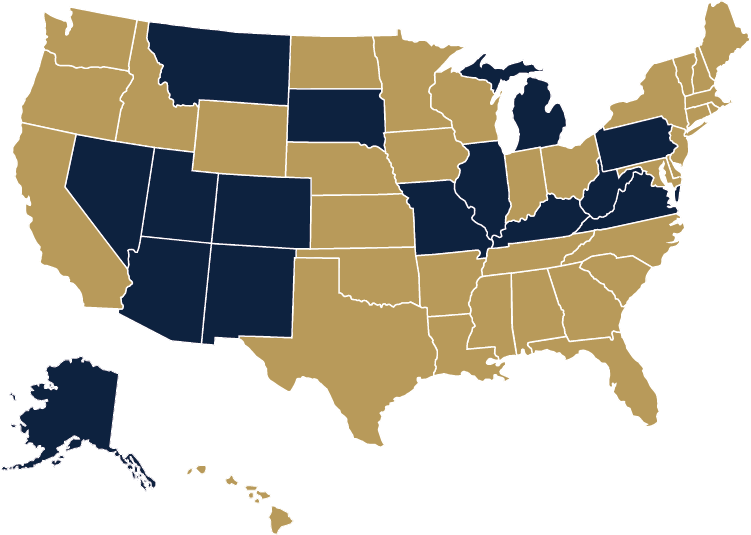 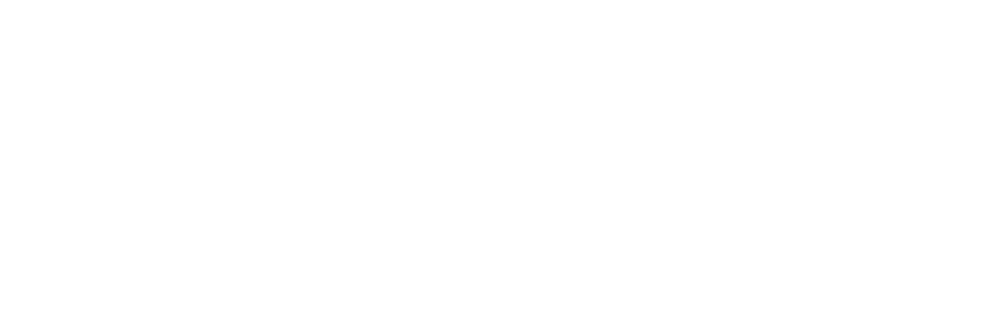 Source: Applied Analysis
11
Mining Schools in Nevada
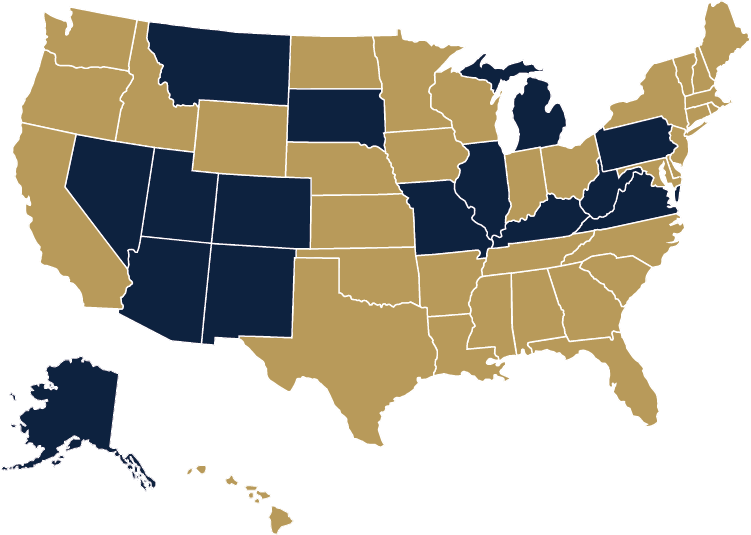 Great Basin College, Elko
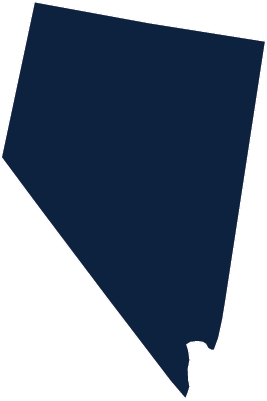 University of Nevada, Reno
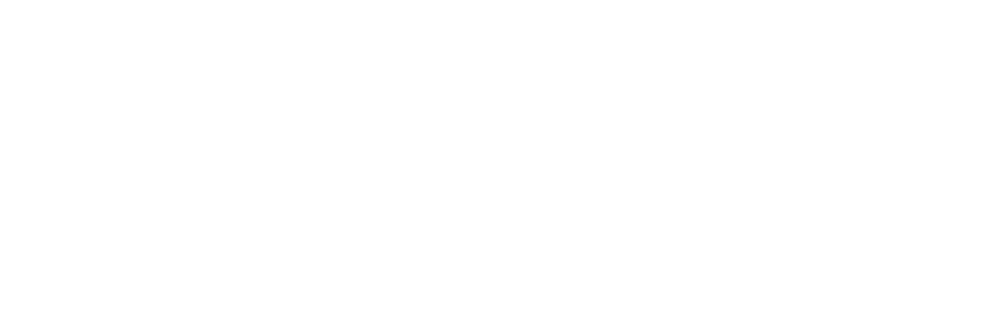 Source: Applied Analysis
12
Careers in Mining
Management level roles
Government Relations
Information Technology
Legal counsel
Database Technicians
Assay Lab Technicians
Accounts Payable/Receivable Admin
Electrical Engineer
Metallurgical Lab Technicians
Equipment Operators
Phone Technicians
Payroll Administration
Trainers
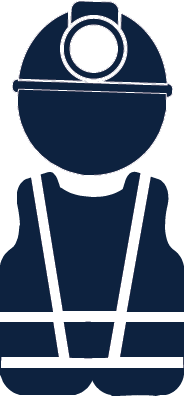 Tire Technician
Controller
Assay Lab Technicians
Equipment Trainers
Short & Long-Range Planners
Electrical/Instrumentation
Mining Engineer
Communications
Draftsperson
Industrial Hygiene
Accountant
Technicians
Welder
Modeling Engineer
Compensation
Mineralogical Engineer
Mechanical Engineer
Geological Engineer
Benefits Administration
MSHA Trainers
Reliability Engineer
Chemical Engineer
Employee Relations
Mine Geologist
Maintenance Planner
Occupational Health & Safety
Recruiting
Operators
Blasting Engineer
Security
Diesel Technician
Human Resources
Control Room Operators
Surveyor
Blasters
Warehouse Technician
Environmental Engineer
Exploration Geologist
Metallurgical Engineer
Community Relations
Drillers
Risk management / Loss Control
Dispatch Operator
Inventory Control
Administration
Buyer
Contracts Specialist
IT Support Specialists Mine-Software Support Specialists
Reclamation
Hydrological Engineer
Field Technician
Administrative Assistants
Supervisors
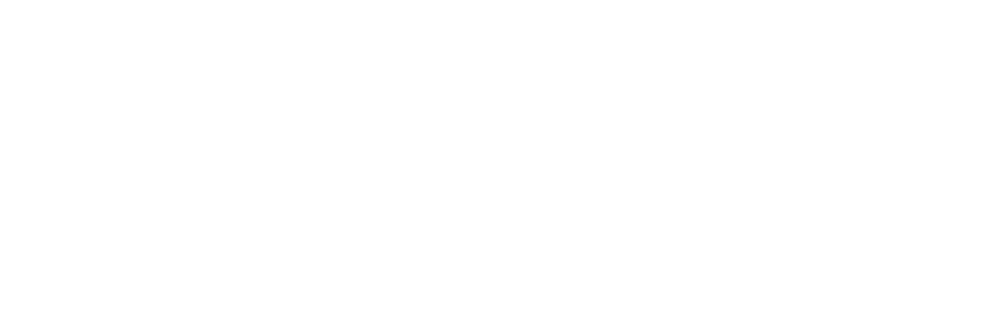 Careers in Mining – It’s Not Just Dirt
ADMINISTRATION
Purchasing/Materials Management
Buyer
Contracts Specialist
Inventory Control
Warehouse Technician 
Human Resources
Recruiting
Employee Relations
Benefits Administration
Compensation
Accounting
Accountant
Controller
Payroll Administration
Accounts Payable/Receivable Admin
Legal counsel
Lean/Six Sigma/Continuous Improvement
Information Technology
Database Technicians
IT Support Specialists
Mine-software Support Specialists
Phone Technicians

SAFETY
Industrial Hygiene
MSHA Trainers
Occupational Health & Safety
Security
Risk management / Loss Control
ENVIRONMENTAL
Environmental Engineer
Hydrological Engineer
Field Technician
Reclamation
CORPORATE SOCIAL RESPONSIBILITY
Community Relations 
Communications
Government Relations
POSITIONS FOUND IN ALL FUNCTIONAL AREAS
Management level roles
Administrative Assistants
Supervisor
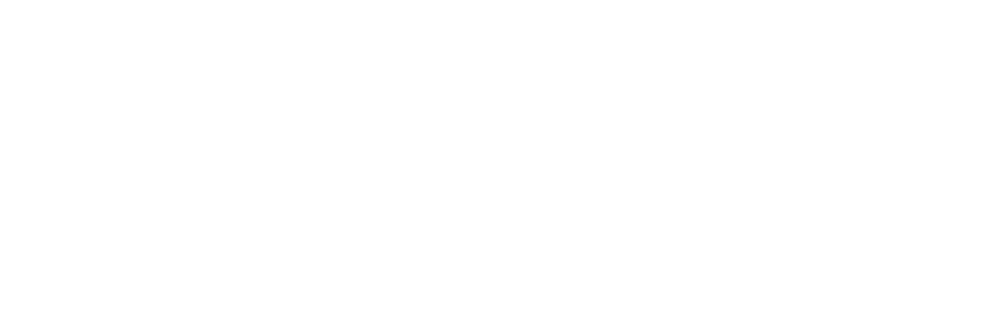 Source: Applied Analysis
14
Safety First
Nevada Mining in 2019:

227 Active Mines
28.5 million work hours
179 with no reportable injury
89% better than national rate
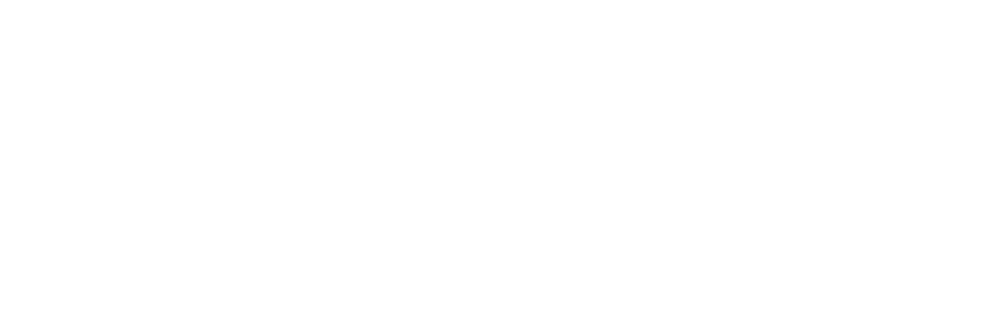 [Speaker Notes: People who know that mining exist believe that mining is Nevada’s second largest industry, that is simply not true.]
An Essential Nevada Industry
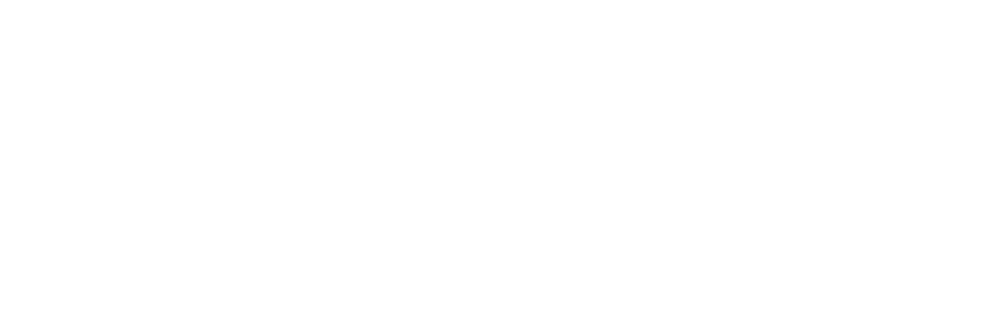 COVID-19 Response
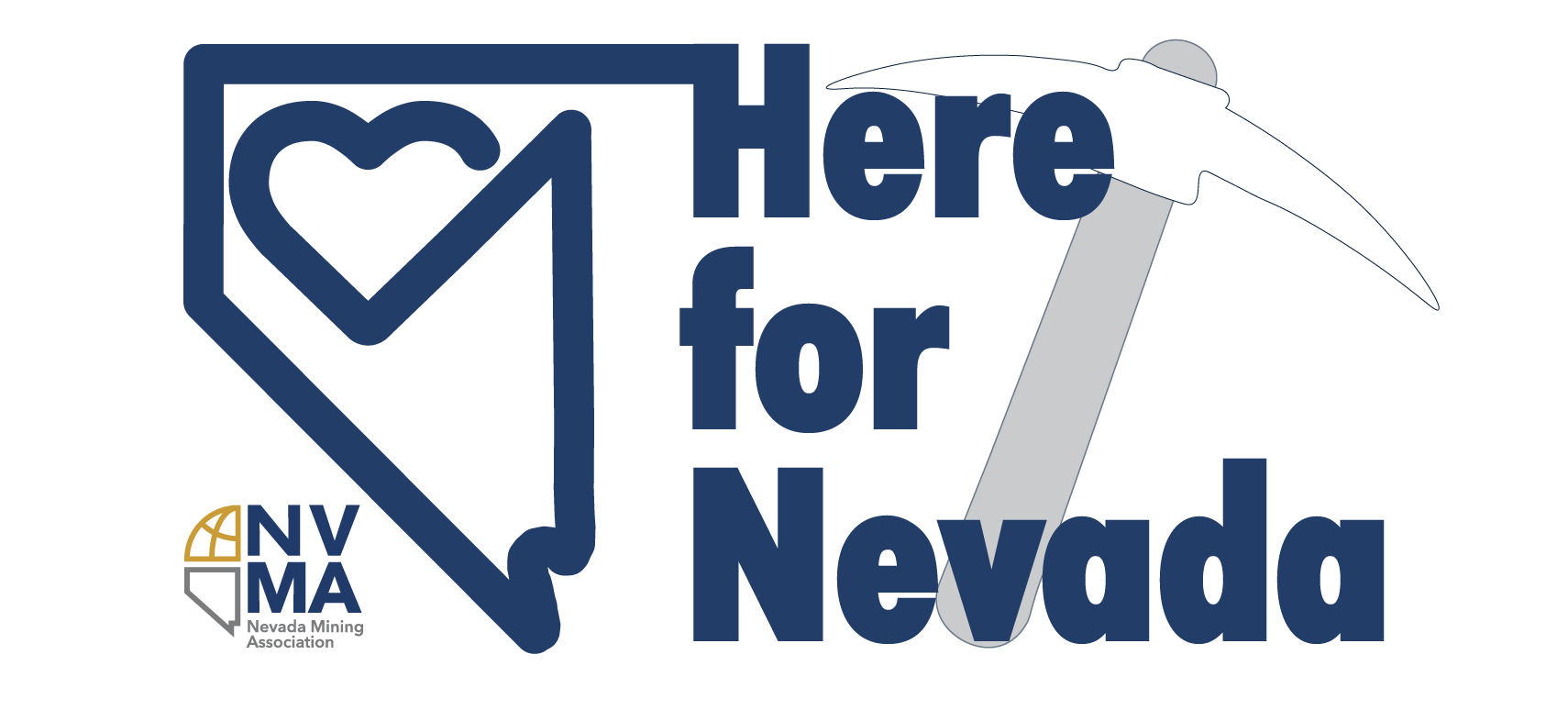 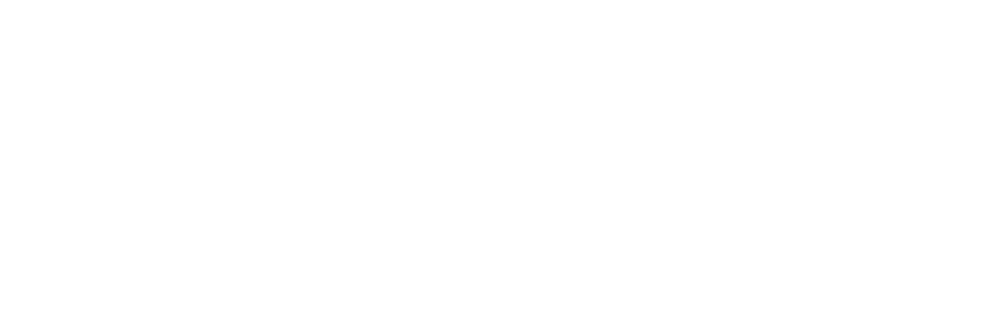 [Speaker Notes: People who know that mining exist believe that mining is Nevada’s second largest industry, that is simply not true.]
COVID-19 Response
Donations of PPE, school supplies, and setting up COVID testing sites

Mining Industry was the largest contributor to Nevada COVID Taskforce

Mining funded programs like the I-80 Fund and Storefront Business Benefit providing grants and loans to small businesses

NVMA hosted virtual food drive with Food Bank of Northern Nevada resulting in over 22,000 meals for Nevadans in need
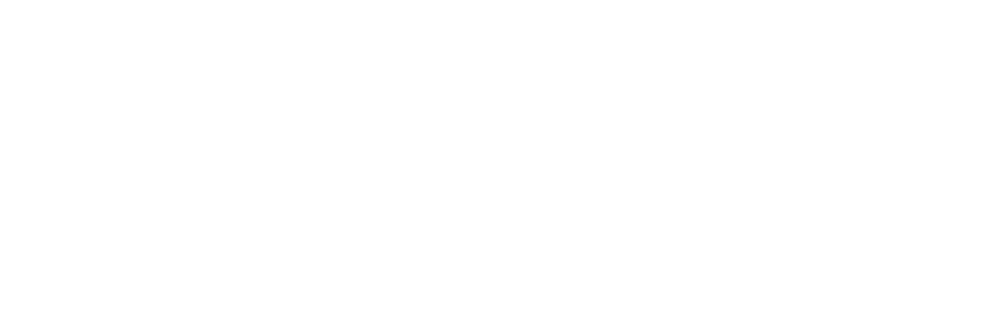 Source: Applied Analysis
18
Sustainable Mining
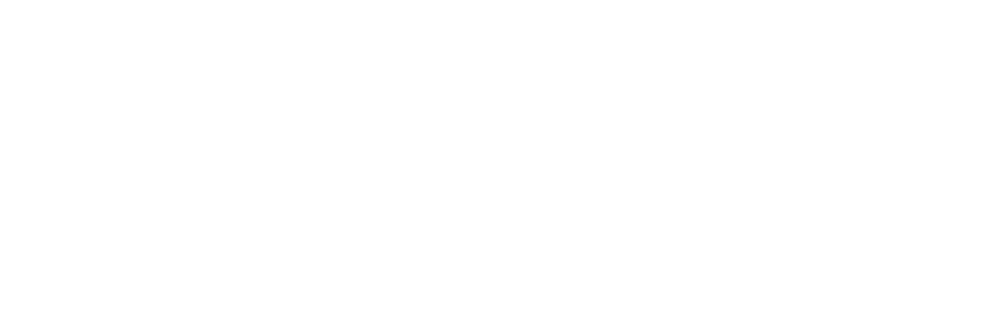 Source: Applied Analysis
19
Government Agencies with Mining Oversight
U.S. BLM 
U.S. Forest Service 
U.S. Mine Safety & Health Administration 
Nevada Department of Conservation & Natural Resources 
	Division of Environmental Protection 
	Division of Water Resources 
Nevada Department of Wildlife 
Nevada Division of Minerals 
Nevada Mine Safety and Training Section
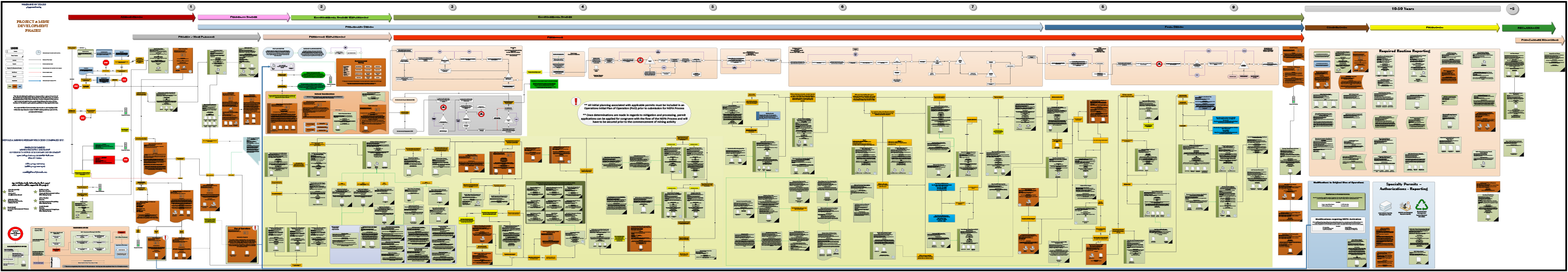 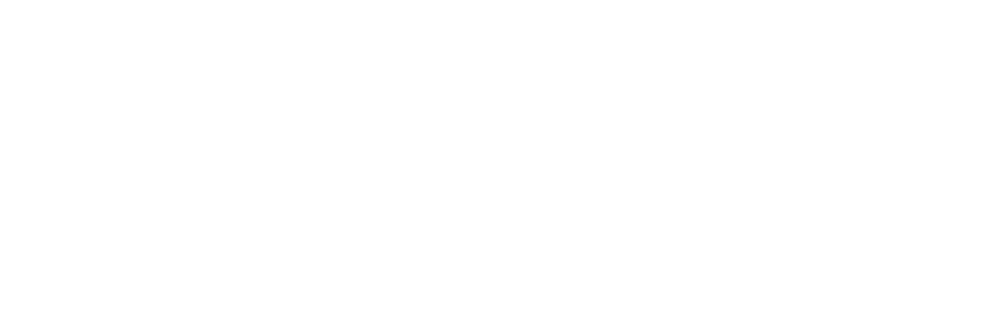 Source: Applied Analysis
20
Nikki@NevadaMining.org
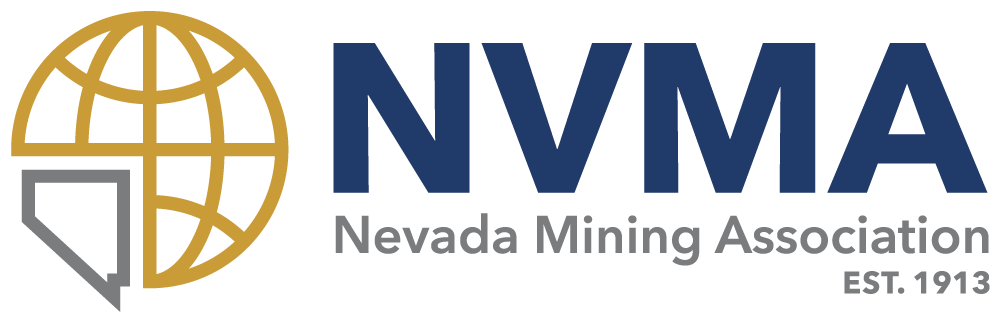 [Speaker Notes: People who know that mining exist believe that mining is Nevada’s second largest industry, that is simply not true.]